Sluneční zářeníBezpečné slunění
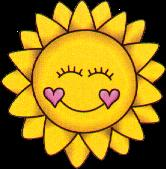 Kateřina Jerglová 392253
Lenka Baladová 391953
Sluneční záření
Elektromagnetické vlnění obsahující několik složek
Sluneční paprsky pronikají do atmosféry, ta funguje jako ochranný deštník, bránící průniku nejškodlivějších složek
Základní zdroj energie
Dvě části:
přímé – při průchodu atmosférou není odraženo ani pohlceno a znovu vyzářeno
 rozptýlené (difúzní)- odraženo a změnilo směr
Sluneční záření v ČR
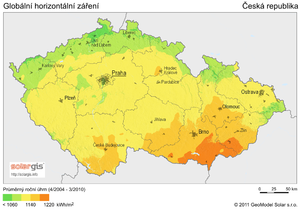 http://cs.wikipedia.org/wiki/Slune%C4%8Dn%C3%AD_energie
Sluneční záření v Evropě
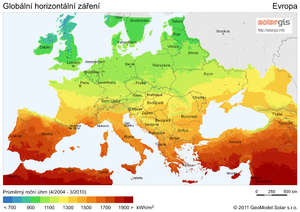 http://cs.wikipedia.org/wiki/Slune%C4%8Dn%C3%AD_energie
Sluneční spektrum
Tři hlavní části

1. UV záření: 

2. Viditelné sluneční záření

3. Infračervené záření
UV záření
Tři druhy UV záření – UV-A, UV-B, UV-C
   UV-B: 60% zachyceno ozonovou vrstvou
              proniká do pokožky, hnědé zbarvení, spálení
   UV-A: hlouběji do kůže než UV-B
             předčasné stárnutí, tvorba volných radikálů
Sluneční záření: UV-A = 95% , UV-B = 5%
  UV-C: životu nebezpečné
            dříve jen ve stratosféře, nyní pohlcováno atmosférou
Viditelné sluneční záření
Zatím nejsou známy škodlivé účinky

Od fialové po červenou

48% energie celkového elektromagnetického záření
Infračervené sluneční záření
45 % energie slunečního záření

Vnímáme ho jako teplo

Při dopadu na kůži – část paprsků se odrazí od povrchu, část od hlubších vrstev, zbytek absorbován
Množství UV záření dopadající na Zemi
Roční období - v letním období dopadá asi 3x více záření než v zimě
Denní doba – během dne kolísá záření UV-B, UV-A se příliš nemění
Nadmořská výška – ve vyšších horských polohách je intenzita UV záření větší
Zeměpisná poloha – čím blíže rovníku, tím kratší je dráha paprsků, vyšší intenzita záření
Odraz paprsků – sníh odráží okolo 80%, vodní hladina 6%, bílý písek 25%
Stav ozonové vrstvy
Oblačnost a znečištění ovzduší – může UV záření snížit až o 40-80 %
Opalování
Působení UVB se aktivují melanocity

Hnědnutí vlivem UVA a kyslíku – nepřímá pigmentace

Pigmentace proběhla předem – přímá pigmentace

Přírodní opalování a solárium – průběh stejných procesů
Je opalování zdravé?
Pozitivní vliv na tvorbu vitamínu D

Rakovina kůže, předčasné stárnutí, spálení

Opalovat se postupně

Ochrana!!!
Opalovací krémy
Zabrání průniku UV záření
Odolnost proti otěru a vodě, kvalitní blokace UV záření
Dělíme na: chemické – absorbují záření
                   fyzikální – blokují záření
UV filtr – látka zabraňující nežádoucí působení UV záření
Ochranný faktor – číslo, které udává, kolikrát déle můžeme být na slunci bez rizika poškození nebo spálení, než kdybychom opalovací přípravek nepoužili
Typy pleti
Typ 1

Typické znaky tohoto typu pokožky jsou: nápadně světlá kůže, narudlé vlasy, modrá barva očí, velmi silný sklon ke spálení kůže
Na tento typ pokožky je vhodné využít přípravky s ochranným faktorem až SPF 50.
Typ 2

světlá kůže, blond nebo světle hnědé vlasy, modrá až šedá nebo zelená barva očí, silný sklon ke spálení kůže

Na tento typ pokožky je vhodné využít přípravky na opalovaní s ochranným faktorem SPF 30 až SPF 50
Typ 3

normální kůže, vlasy tmavě blond až hnědé, šedá až hnědá barva očí, mírný sklon ke spálení kůže

Na tento typ pokožky je vhodné využít přípravky na opalovaní s ochranným faktorem SPF 15 až SPF 30.
Typ 4
hnědá až olivová kůže, tmavé vlasy a barva očí, téměř žádný sklon ke spálení
I když se může zdát, že tento typ pokožky ochranné prostředky nevyžaduje, opak je pravdou. UV záření zapříčiňuje změny i u tohoto typu pokožky. Nejsou však tak rapidní. Doporučujeme používat alespoň přípravky na opalovaní s ochranným faktorem SPF 6 až SPF 15.
http://www.youtube.com/watch?v=u3r8872esUE
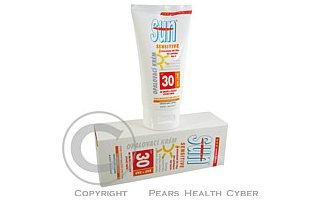 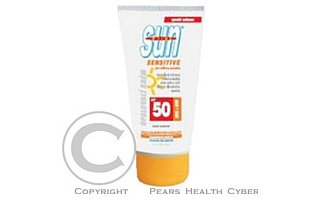 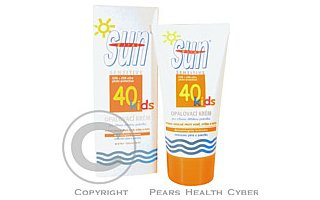 Použité zdroje
http://www.kof.zcu.cz/st/dp/hosnedl/html/slunecni.html
http://www.liposukce.cz/plasticka-chirurgie/kozni-nadory/charakteristika-slunecniho-zareni.htm
Strunecká, A., Patočka, J. Doba jedová. Praha: Triton, 2011. 96 s. ISBN 978-80-7387-469-8
http://www.luxura.cz/slunecni-zareni-d139/
http://www.studiovisage.info/bezpecne-opalovani.html
http://blog.online-avon.cz/113-pece-o-telo/463-jak-na-bezpecne-opalovani.html
Děkujeme za pozornost
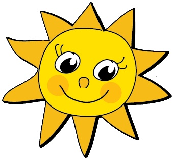